“Do you not feel -- what shall I say? -- as it were a gale of revolution in the air?...”
	- Alexis de Tocqueville, January 29, 1848 (“The French Revolution of 1848”).
Chapter 24Revolutions of 1848
By: Lynn Wang
Period 5
<http://platypus1917.org/wp-content/uploads/2010/05/Jerzy-maerz1848_berlin.jpg
The Causes
Events preceding Revolutions of 1848:
Industrialization (better communication, higher literacy)1
Romanticism (nationalistic sentiment) 1
Two years of bad harvests, industrial recession 1
Dissatisfaction with the government + anger over climbing food prices and unemployment + liberalism and nationalism 1 …
Revolutions of 1848
1 (Chambers)
What is Nationalism and Liberalism?
Nationalism: 
“A shared sense of regional and cultural identity” (Chambers 713)
Shown especially in custom, language, religion 1
Improved communication, social mobility, greater literacy  a sense of community 1
Desire for independence 1
Change = progress 1
Liberalism:
Based off of ideas of liberty, 
	equality 2
John Locke’s ideas 2
Man is fundamentally good, 
	rational 3
Generally supports:
Civil rights 2
Freedom of the press 2
More participation of the people in government 2
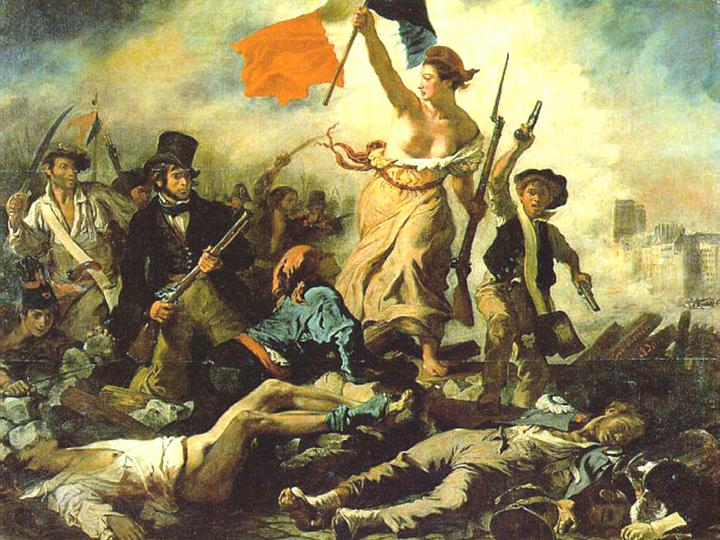 “Liberty Leading the People” - Delacroix
<http://www.globalresearch.ca/articlePictures/French%20Revolution.jpg>
1 (Chambers)
2 (“Liberalism” - wiki)
3 (“Liberalism”)
The Opening Phase
Revolution in France leads to other revolutions in Europe 1
Hungary, Rhineland, Vienna, Berlin, Milan, Venice 1
All call for constitution, rights, liberty, free press 1
Pattern: 
News about revolution in France spreads, groups discuss in cafés  governments will try to suppress with troops  a particular event happens (a shot from a soldier, a person with a gun)  barricades rise (influenced by Paris) 1
Success is celebrated, newspapers and pamphlets multiply 1
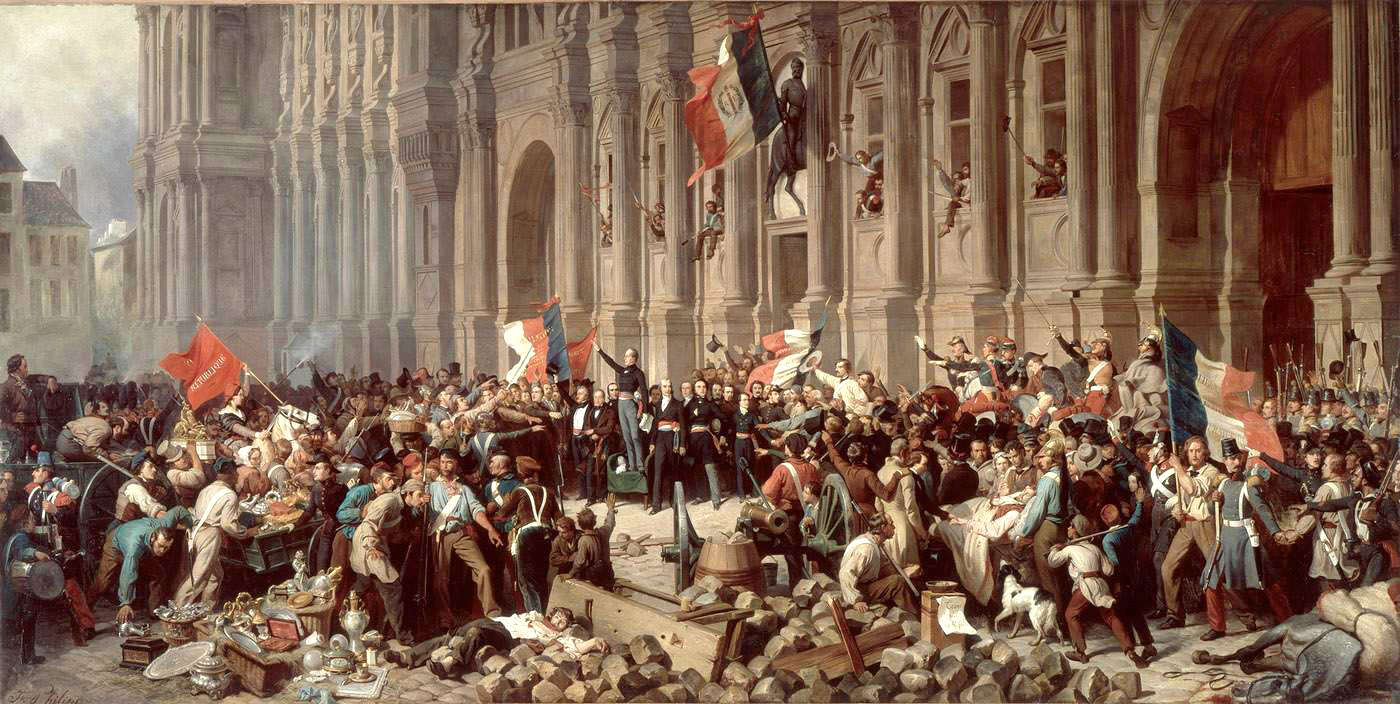 < http://www.age-of-the-sage.org/history/1848/philippoteaux_Lamartine_HoteldeVille25Fev1848.jpg >
1 (Chambers)
The Opening Phase - France
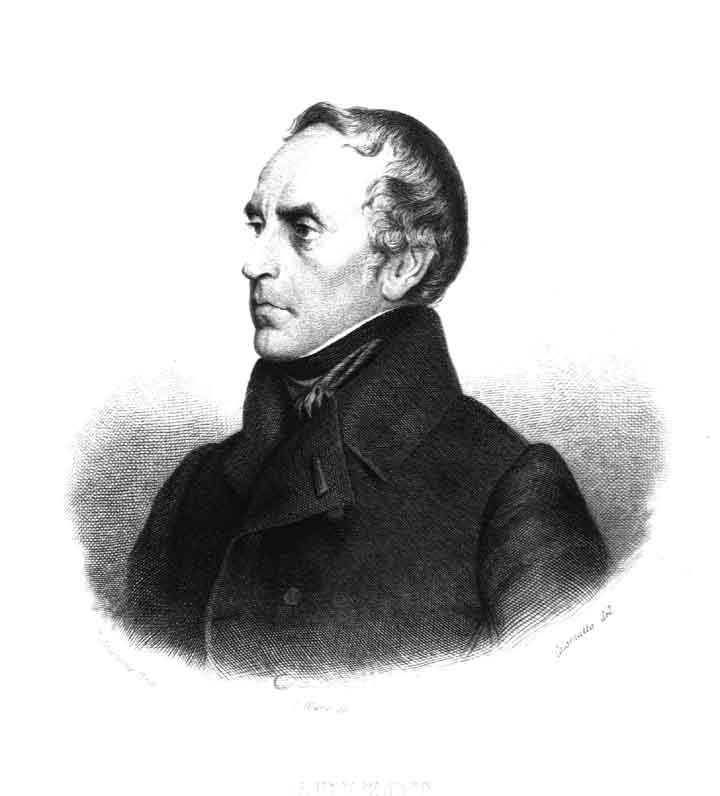 François Guizot (liberal, talked of grand concepts
	 of liberty, progress; prime minister of July 
	Monarchy) 1
Led the liberal part of the July Monarchy 1
Government fails to grant larger suffrage  July 
	Monarchy falls 1
Government tries to ban a campagne de 
	banquet (“campaign banquet”-  a political meeting) 
	in Paris scheduled for February 22, 1848 1 
Some in Chamber of Deputies say they will attend 1, 2
Crowds form barricades 1
Louis Philippe abdicates, France declared republic – The Second Republic 1
New cabinet:
Has many moderates, Alphonse de Lamartine (Romantic poet) is leader 1
Cooperates with more radical ideas 1
Universal male suffrage 1
Still displays control – does not interfere with other revolutions, rejects red flag and keeps the tricolor, make new taxes 1
Good relationship with Church 1
Constituent assembly is voted for 1
Guizot
<http://projects.chass.utoronto.ca/langueXIX/images/guizot.jpg>
<http://www.flagsinformation.com/french-flag.png>
1 (Chambers)
2 (“Campagne des Banquets”)
The Opening Phase – Hungary and Austria
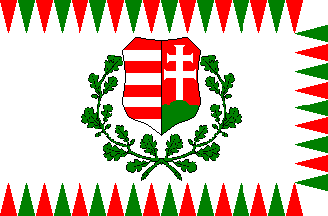 Hungary:
Became a fight for independence from the Habsburg Austria 2
Hungarian Diet (like English Parliament) supports Lajos Kossuth (Magyar) who demanded representative government, national autonomy, reform on March 3, 1848 1, 2
April Laws: free press, national guard, end to feudalism, nobles required to pay taxes, Transylvania ruled by Hungary 1, 3, 4, 5
Non-Magyars (Hungarian) opposed by non-Magyars 3, 5
Vienna hires these groups of people to create force and defeat Hungarians 3
Austria:
Vienna allows Hungary to make own taxes and have army 1
People of Vienna wants republic for Austria as well 1
Metternich leaves 1
No censorship, a promised constitution, universal male suffrage 1
Hungarian’s revolution causes other revolutions in Austrian Empire which seems to be weakening 1
<http://www.crwflags.com/fotw/images/h/hu-1848.gif>
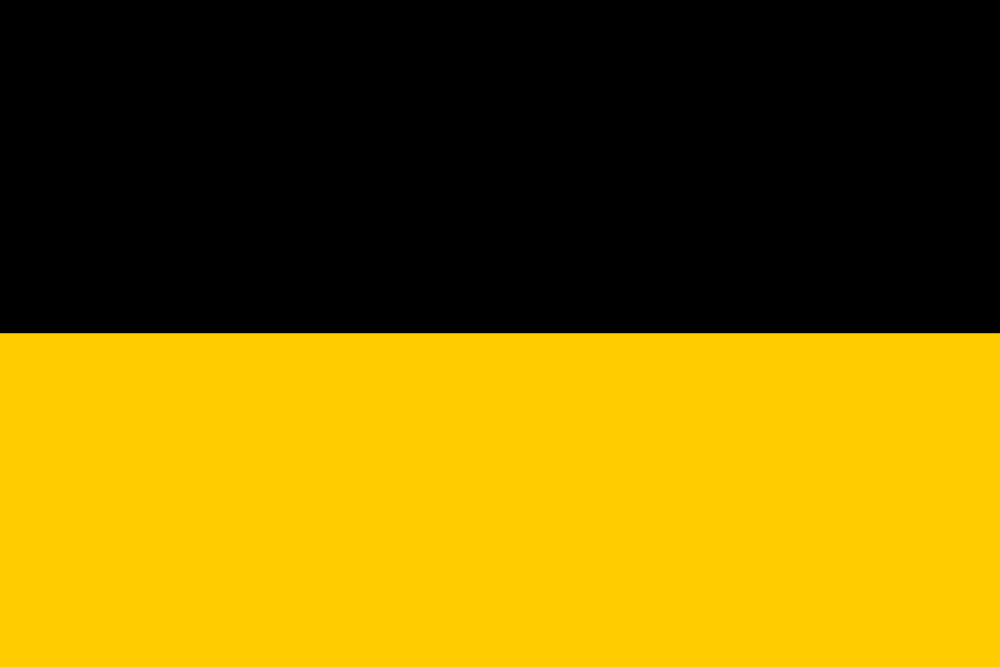 <http://images.wikia.com/althistory/images/2/2c/Austria_Flag_2_(Nat._1848).png >
1 (Chambers)
2 (“Hungarian Revolution of 1848” - wiki)
3 (“Hungarian Revolution of 1848”)
4 (Urban)
5 (Plessen)
The Opening Phase - Germany
< http://www.crwflags.com/fotw/images/d/de_naval.gif >
Also known as “March Revolution” 3
Part of the pan-Germanism movement – desire to unify all German-speaking countries in Europe 3
Frederick William IV of Prussia hears of revolutions in Vienna  grants delayed concessions, eases censorship, summons Landtag (like English Parliament) 1, 2
Violence occurs, Frederick William IV removes 
	army in Berlin and speaks of “Germany”, while 
	wearing the  national colors of Germany 1
Evokes national sentiment, designed to placate people
Constituent assembly voted for through general 
	male suffrage 4
Varied throughout German states; was direct or 
	indirect 4
Voters had to be “independent”  was vague 4
May: Frankfurt Parliament 1
Goal: write constitution for Germany 1
Liberals make up most 1
Generally want monarchy with a liberal constitution 1
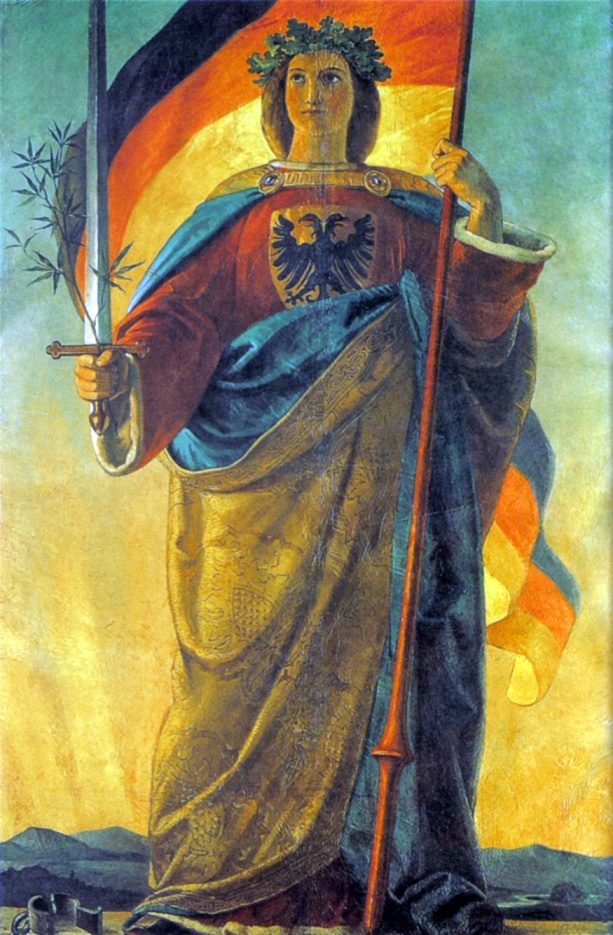 <http://upload.wikimedia.org/wikipedia/commons/c/cd/Image_Germania_%28painting%29.jpg>
1 (Chambers)
2 (“Landtag”)
3 (“Revolutions of 1848 in the German States”)
4 (Mattheisen)
Click for Wikipedia article!
The Opening Phase - Italy
<http://worldpics.com.au/Italy/flags/slides/04Italykingdom1861.gif>
Ideas of Giuseppe Mazzini (Italian nationalist) 1
Defied the agreements made in Congress of Vienna of 1815 1
Generally against conservative Austrian powers; Italian states desire freedom from foreign powers 
Revolt in Palermo against Naples rule on Jan. 12, Naples king gives constitution (Feb. 10). 1
Happens before French revolution, but French revolution influenced others to demand constitution 1
Naples, Tuscany, Piedmont, Papal States (pope and College of Cardinals granted power to veto) granted constitutions 1
“Five Glorious Days of Milan” – fight against Austria in Milan, Austria retreats 1
Venice becomes a republic like before 1
Possibility of returning to independent Italy  nationalism wave  Piedmont joins revolt against Austria 1
1 (Chambers)
2 (“Revolutions of 1848 in the Italian States”)
The Fatal Dissensions
Fracturing of opinions and social groups of revolutionaries 1
Ex: workers vs. middle class in France 1
Shows power of a military force 1
More radical ideas, popular anger 1
Showed that conservatism was starting to push back 1
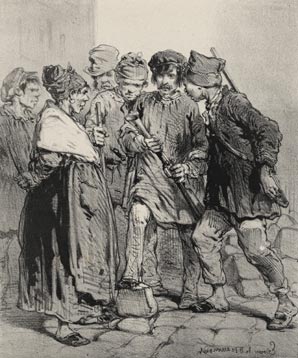 <http://www.tocqueville.culture.fr/images/annexes/revolution/anim_013.jpg>
1 (Chambers)
Fatal Dissensions - France
Disagreements between social classes 1
workers vs. middle class 1
National workshops – places where work was provided for the unemployed 2
Application of socialist theories to employment issues 3
New innovation by minister of public works: Marie 3
Instead of old “charity house,” contributes to society 3
National workshops considered waste of money  government abolishes on June 21 3
Also requires workers under 25 to join army 3
June Days: Workers build barricades in Paris, fought against Republic’s army (lead by General Cavaignac) for three days (June 23-26) 1, 4
Cavaignac is almost dictatorial: limits press, stops radical societies, restrict workers 1
Still declares self as republican, assembly still writing constitution
Second Republic seems insincere
<http://www.flagsinformation.com/french-flag.png>
1 (Chambers)
2 (“National Workshops”)
3 (Bonin)
4 (Castelli)
Fatal Dissensions – Germany and Austria
More radical ideas, popular demands 1
Germany:
Workers vs. middle class 1
Frankfurt Parliament disregards non-Germans 1
Supports defeat of other revolutions 1
Ex: supports Austrian army’s attack of Prague, asks Prussian army to suppress Polish uprising 1
Frankfurt Parliament calls for Prussian troops to put down uprisings in Frankfurt 1
Austria
Habsburgs (conservative) becoming stronger 1
Place Hungarians and Croatians (who want autonomy from Hungary) against each other
Bombards Prague (Pan-Slav (movement to unify 
	all Slavics) meeting place), destroys worker revolt 1, 2, 
Gains peasant support through abolishing feudalism 
	and peasants’ suspicion of revolutionaries 1
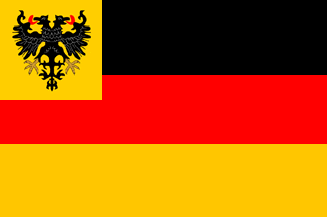 <http://www.crwflags.com/fotw/images/d/de_naval.gif >
<http://images.wikia.com/althistory/images/2/2c/Austria_Flag_2_(Nat._1848).png>
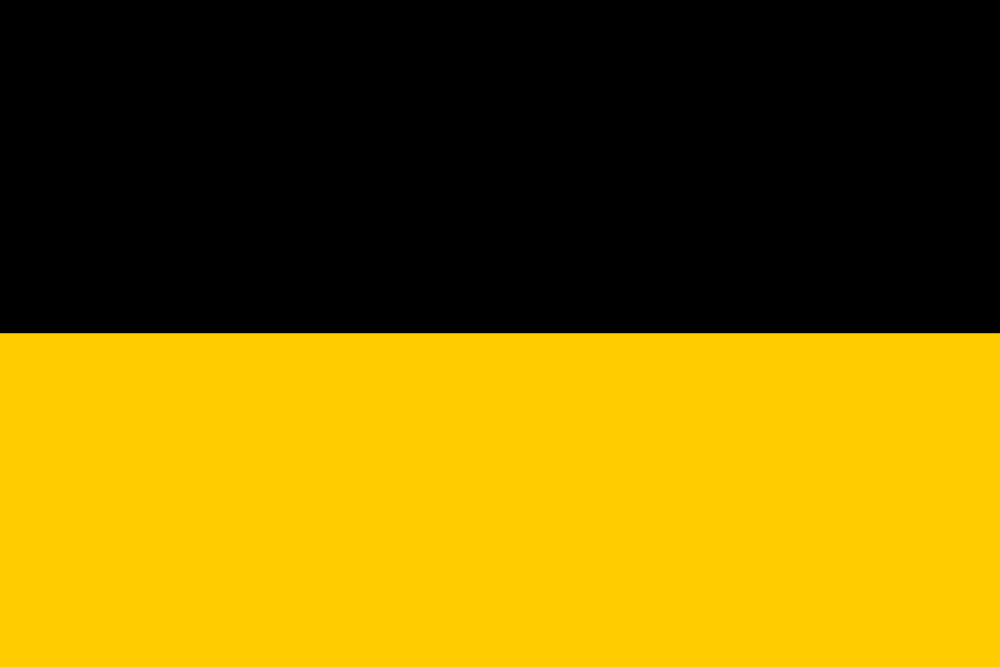 1 (Chambers)
3 (“Pan-Slavism”)
2 (“The Revolutions of 1848”)
Fatal Dissensions – Italy
<http://worldpics.com.au/Italy/flags/slides/04Italykingdom1861.gif>
Growing radicalism 1
  Pope Pius IX
Made reforms that did little to help economic and political crisis 2
Refuses to support war against Habsburg Austria because Austria is another Catholic country 2
Nov. 25: Flees to Kingdom of Naples when violence erupts in Rome and prime minister is assassinated 1
Kingdom of Naples becomes named Roman Republic 1
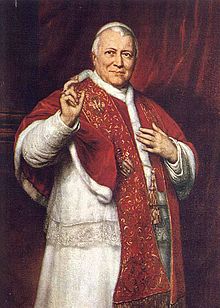 Pope Pius IX
<http://upload.wikimedia.org/wikipedia/commons/thumb/9/91/Popepiusix.jpg/220px-Popepiusix.jpg>
1 (Chambers)
2 (“Revolutions of 1848 in the Italian States”)
The Final Phase
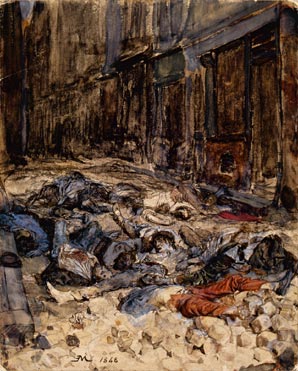 New revolutions are put down 1
Military power is again crucial 1
“The Barricade in Rue Mortellerie” – Meissonier 1
<http://www.tocqueville.culture.fr/images/annexes/revolution/anim_023.jpg>
1 (Chambers)
The Final Phase - France
After June Days, France more conservative 3
Dec. 20 – Elected Louis Napoleon as president 1
Nephew of Emperor Napoleon Bonaparte 1
Name attracts voters 1
Declares himself as republican 1
Discusses social needs, workers’ rights 1
Catholic Church and monarchists support him, as well as peasants 1
" In order to recall me from exile, you have elected me a representative of the people; on the eve of choosing a chief magistrate for the republic my name presents itself to you as a symbol of order and security” 2
-Louis Napoleon Bonaparte,  November 1848 2
Plays on nationalism, sentiment for Emperor Napoleon
<http://www.flagsinformation.com/french-flag.png>
1 (Chambers)
2 (“Documents of the Revolution of 1848 in France”)
3 (“French Revolution of 1848”)
The Final Phase – Austria and Prussia
Austria:
Felix von Schwarzenberg replaces Metternich 1
Dec: convinces Emperor Ferdinand I of Austria
	 to abdicate to nephew Franz Joseph I 
	(18 years old) 1, 2
To gain a new start 1
Franz Joseph I generally considered reactionary 
	(desires to return to previous way of things) 2, 3
Crushes revolutionaries in Vienna
Schwarzenberg denies Hungary a constitution 
	 Hungary declares as a republic 1
Months of fighting until Russia enters conflict 
	and Hungary is put down 1
Prussia
King Frederick William IV ends Landtag,
	 decides to form own constitution 1
Returned to Prussia of February 
	(before revolutions started) 1
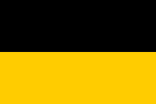 <http://images.wikia.com/althistory/images/2/2c/Austria_Flag_2_(Nat._1848).png>
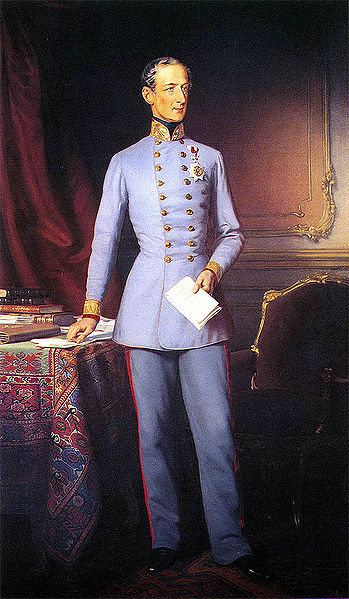 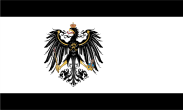 <http://images.wikia.com/althistory/images/4/4d/Prussia_(Nat._1848).png>
Felix von Schwarzenberg
<http://upload.wikimedia.org/wikipedia/commons/thumb/7/78/Schwarzenberg%2C_Felix.jpg/349px-Schwarzenberg%2C_Felix.jpg>
1 (Chambers)
2 (Franz Joseph I of Austria”)
3 (“Reactionary”)
The Final Phase – Germany and Italy
<http://www.crwflags.com/fotw/images/d/de_naval.gif >
Germany:
March 27, 1849: Frankfurt Assembly completes constitution 1 
Elects King Frederick William IV of Prussia to be ruler 1
Turns down “crown from the gutter” (Chambers 710).
More revolts in German states (Rhineland, Saxony, Baden) 1
Put down by Prussian forces 1
Italy:
March 23, 1849: Piedmont put 
	down by Austria forces 1
Italy left in severe debt, with a disliked 
	government, shaky constitution 1
Roman Republic
Tried to make constitution, improve 
	social and economic conditions 2
French armies intervene, tries to 
	restore pope and defeat Roman Republic 1
June 30, 1849: French defeats Rome 1
August 28, 1849: last republic (Venice) falls 1
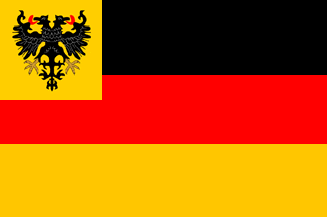 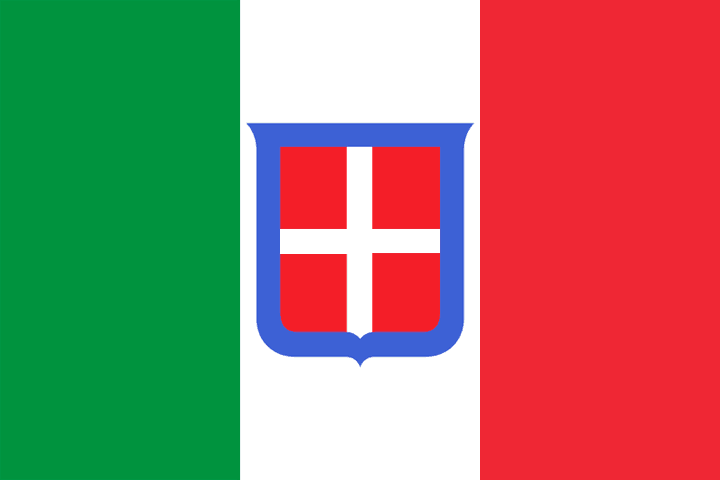 <http://worldpics.com.au/Italy/flags/slides/04Italykingdom1861.gif>
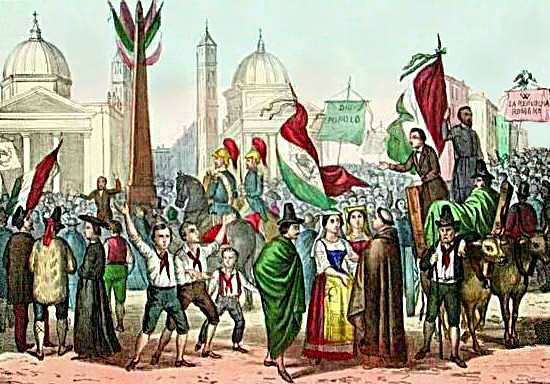 Declaration of Roman Republic
<http://www.age-of-the-sage.org/history/1848/Rossetti_Roman_Republic.jpg>
1 (Chambers)
2 (Noether)
Conclusions
“The turning-point at which modern history failed to turn” – G. M. Trevelyan (Chambers 712).
Five general aspects 1
Liberal constitutions and greater rights did not gain secure support from peasants, artisans, workers 1
Revolutions generally led by middle class 1
Have negative reaction towards radicals, fear for private property and order
Cannot keep power because of class distinction 1
Fracturing of revolutionaries by nationalism 1
Revolutionary leaders new to “practical politics” (Chambers 712)
Leave previous authorities with means to revolt 1
None of the major powers fully supported revolution 1
Effects
Showed failure for change, influence of political ideas, demands of new generation of social changes 1
Some success is won: 1
Abolishing of serfdom in Prussia and Austrian empire 1
New constitutions in Piedmont and Prussia 1
Showed importance of popular support and nationalism 1
1 (Chambers)
Common Aspects
Barricades
Influenced from Paris 1
Constructed out of stones, 
furniture, general debris 1
Involved cooperation 
	of all people 1
“the people’s voice” 
	(Chambers 707).
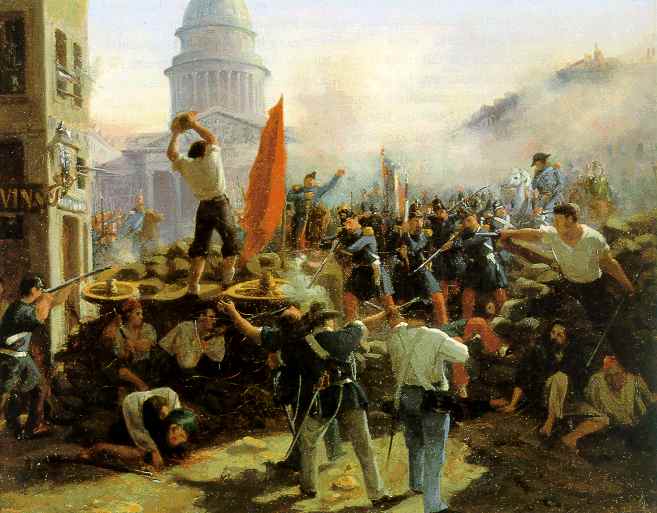 Barricade in Paris
<http://owni.eu/files/2011/03/1848.jpg>
1 (Chambers)
Works Cited
"Campagne Des Banquets." Wikipedia. Wikimedia Foundation, 24 Sept. 2012. Web. 27 Jan. 2013. <http://en.wikipedia.org/wiki/Campagne_des_banquets>.
"Documents of the Revolution of 1848 in France." Hanover Historical Texts Project. Ed. J. H. Robinson. Hanover College, Mar. 2001. Web. 28 Jan. 2013. <http://history.hanover.edu/texts/fr1848.html>.
"Franz Joseph I of Austria." Wikipedia. Wikimedia Foundation, 27 Jan. 2013. Web. 27 Jan. 2013. <http://en.wikipedia.org/wiki/Franz_Joseph_I_of_Austria>.
"Hungarian Revolution of 1848." Wars of the World. Armed Conflict Events Data, 16 Dec. 2000. Web. 27 Jan. 2013. <http://www.onwar.com/aced/nation/hat/hungary/fhungary1848.htm>. 
"Landtag." Wikipedia. Wikimedia Foundation, 30 Dec. 2012. Web. 27 Jan. 2013. <http://en.wikipedia.org/wiki/Landtag>.
"Liberalism." The Columbia Encyclopedia. New York: Columbia University Press, 2008. Credo Reference. Web. 26 January 2013. < http://www.credoreference.com/topic/liberalism>.
"Liberalism." Wikipedia. Wikimedia Foundation, 26 Jan. 2013. Web. 26 Jan. 2013. <http://en.wikipedia.org/wiki/Liberalism>.
"National Workshops." Wikipedia. Wikimedia Foundation, 01 Oct. 2012. Web. 27 Jan. 2013. <http://en.wikipedia.org/wiki/National_Workshops>.
"Pan-Slavism." Wikipedia. Wikimedia Foundation, 27 Jan. 2013. Web. 27 Jan. 2013. <http://en.wikipedia.org/wiki/Pan-Slavism>.
"Reactionary." Wikipedia. Wikimedia Foundation, 24 Jan. 2013. Web. 27 Jan. 2013. <http://en.wikipedia.org/wiki/Reactionary>.
"Revolutions of 1848 in the German States." Wikipedia. Wikimedia Foundation, 27 Jan. 2013. Web. 27 Jan. 2013. <http://en.wikipedia.org/wiki/Revolutions_of_1848_in_the_German_states>.
"Revolutions of 1848 in the Habsburg Areas." Wikipedia. Wikimedia Foundation, 27 Jan. 2013. Web. 27 Jan. 2013. <http://en.wikipedia.org/wiki/Revolutions_of_1848_in_the_Habsburg_areas>.
"Revolutions of 1848 in the Italian States." Wikipedia. Wikimedia Foundation, 24 Jan. 2013. Web. 27 Jan. 2013. <http://en.wikipedia.org/wiki/Revolutions_of_1848_in_the_Italian_states>.
"The French Revolution of 1848." Age-of-the-sage. N.p., n.d. Web. 27 Jan. 2013. <http://www.age-of-the-sage.org/history/1848/french_revolution_1848.html>. 
"The French Revolution of 1848." Age-of-the-sage. N.p., n.d. Web. 27 Jan. 2013. <http://www.age-of-the-sage.org/history/1848/french_revolution_1848.html>.
"The Revolutions of 1848." The History Page. Ed. Larry E. Gates, Jr. Larry E. Gates, Jr., n.d. Web. 27 Jan. 2013. <http://www.historydoctor.net/Advanced%20Placement%20European%20History/Notes/revolutions_of_1848.htm>.
Bonin, Hubert. "Employment and the Revolution of 1848 in France." Encyclopedia of 1848 Revolutions. James Chastain, 20 Oct. 2004. Web. 27 Jan. 2013. <http://www.ohio.edu/chastain/dh/francemp.htm>.
Castelli, Helen. "June Days." Encyclopedia of 1848 Revolutions. James Chastain, 20 Oct. 2004. Web. 27 Jan. 2013. <http://www.ohio.edu/chastain/ip/junedays.htm>.
Chambers, Mortimer. The Western Experience. 9th ed. New York: McGraw-Hill Companies, 2007. Print.
Mattheisen, Donald. "Frankfurt Parliament Election." Encyclopedia of 1848 Revolutions. James Chastain, 14 Oct. 2004. Web. 27 Jan. 2013. <http://www.ohio.edu/chastain/dh/frktele.htm>.
Noether, Emiliana P. "Roman Republic." Encyclopedia of 1848 Revolutions. James Chastain, 25 Oct. 2004. Web. 27 Jan. 2013. <http://www.ohio.edu/chastain/rz/romanrep.htm>.
Plessen, Marie-Louis Von, and Martin Roth. "The Revolution of 1848 - The European Dimension." Deutsches Historisches Museum. DHM, n.d. Web. 27 Jan. 2013. <http://www.dhm.de/ENGLISH/ausstellungen/bismarck/77.htm>.
Urban, Aladar. "April Laws, Hungarian." Encyclopedia of 1848 Revolutions. James Chastain, 14 Oct. 2004. Web. 27 Jan. 2013. <http://www.ohio.edu/chastain/ac/aprilaw.htm>.
Pictures
http://images.wikia.com/althistory/images/2/2c/Austria_Flag_2_(Nat._1848).png
http://images.wikia.com/althistory/images/4/4d/Prussia_(Nat._1848).png
http://owni.eu/files/2011/03/1848.jpg
http://platypus1917.org/wp-content/uploads/2010/05/Jerzy-maerz1848_berlin.jpg
http://projects.chass.utoronto.ca/langueXIX/images/guizot.jpg
http://upload.wikimedia.org/wikipedia/commons/c/cd/Image_Germania_%28painting%29.jpg
http://upload.wikimedia.org/wikipedia/commons/thumb/7/78/Schwarzenberg%2C_Felix.jpg/349px-Schwarzenberg%2C_Felix.jpg
http://upload.wikimedia.org/wikipedia/commons/thumb/9/91/Popepiusix.jpg/220px-Popepiusix.jpg
http://worldpics.com.au/Italy/flags/slides/04Italykingdom1861.gif
http://www.age-of-the-sage.org/history/1848/philippoteaux_Lamartine_HoteldeVille25Fev1848.jpg
http://www.age-of-the-sage.org/history/1848/Rossetti_Roman_Republic.jpg
http://www.crwflags.com/fotw/images/d/de_naval.gif
http://www.crwflags.com/fotw/images/h/hu-1848.gif
http://www.flagsinformation.com/french-flag.png
http://www.globalresearch.ca/articlePictures/French%20Revolution.jpg
http://www.tocqueville.culture.fr/images/annexes/revolution/anim_013.jpg
http://www.tocqueville.culture.fr/images/annexes/revolution/anim_023.jpg